Ministerio de Educación Ciencia y TecnologíaGobierno de la provincia de Santiago del EsteroSecretaria de Desarrollo Ciencia Tecnología y Gestión PublicaDirección General de Ciencia y TecnologíaPrograma Jardines y Escuelas en FeriaXIX Feria de Ciencia y Tecnología 2022
Jornada de Capacitación Docente 2022
“Proyectos de indagación escolar para Ferias de Ciencias y Tecnología. Formulación, desarrollo y evaluación formativa”

Salón Juan Felipe Ibarra
Ministerio de Educación Ciencia y Tecnología
Ferias de Ciencias, un sentido amplio de denominación
La Feria Provincial de Ciencia y TecnologíaEs una exposición pública de proyectos y/o trabajos de investigación científica escolar realizados por niñas, niños, jóvenes y adultos, asesorados por docentes, de manera dinámica, activa y colaborativa. En ella se muestran las producciones elaboradas en el contexto áulico e institucional y se ofrecen al intercambio con pares, docentes y evaluadores.
Los proyectos de Ferias implican un proceso, de reflexión, producción, desarrollo y evaluación
Las ferias de ciencias no son un evento, sólo incluyen un evento.Tampoco materializan una competencia educativa, sólo señalan aquellos trabajos y equipos que se destacan y/o sorprenden.
Las ferias son un proceso educativo instalado como una estrategia para la mejora de la enseñanza y de los aprendizajes, ni la única ni la mejor.
Son una práctica cultural instalada hace décadas que evoluciona con la escuela, y se adapta y moldea a los intereses del sistema educativo con el fin optimizar su compromiso con la sociedad y con la época.
Llevan más de 50 años en el sistema educativo y se desarrollan en forma semejante en casi todos los países del mundo.
En Santiago del Estero, cumpliremos este año con la Feria numero XIX.
Dentro de las ferias, los eventos de exhibición son momentos singulares donde la escuela puede mirarse a si misma, apreciar los aprendizajes de los estudiantes, ponderar la enseñanza de los docentes, entender sus vínculos con la comunidad.
Su historia y evolución en Argentina y Santiago del Estero se encuentra en plataforma https://nodosde.gob.ar/feria_ciencias/panel.php
¿Qué esperamos de una Feria de Ciencias ?
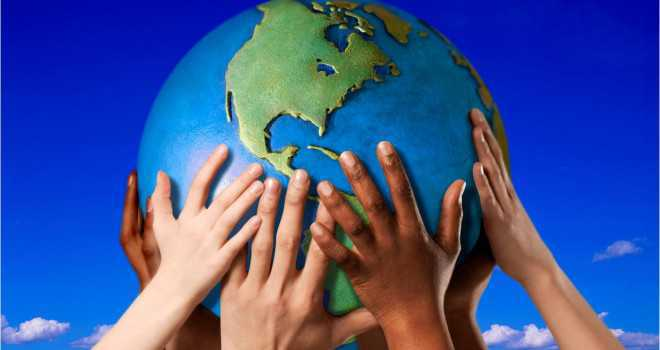 Quienes participan
Podrán participar grupos de alumnos de establecimientos educacionales de los Niveles Inicial, Primario, Secundario, Superior, Universitario, de todas las Modalidades y Especialidades. De Jurisdicción Nacional, Provincial y Municipal, de gestión estatal o privada.
Son formalmente incorporadas las Tecnicaturas Superiores universitarias y no universitarias
La participación será a través de la exposición de proyectos áulicos de todas áreas curriculares, se incluye Emprendedorismo, Educación Ambiental, ESI,  pueden ser:
Desarrollados en 2022
Continuidad y profundización de proyectos iniciados con anterioridad
Proyecto Temático 2022
“Educación ambiental como desafío regional”     
Pueden encontrar sitios y materiales en la plataforma de Ferias https://nodosde.gob.ar/feria_ciencias/panel.php
Los alumnos podrán formar un equipo de trabajo dentro de su clase, o agruparse con alumnos de otros cursos o instituciones (intra e interinstitucionales).Todos los integrantes del equipo deberán inscribirse como autores del trabajo. Para la Exposición del mismo los autores deberán elegir cuatro representantes, dos de ellos deberán estar en forma permanente en el lugar de la exposición (Mínimo de personas 2, Máximo 3, la tercera persona puede ser docente, alumno o un adulto responsable).Los participantes estarán orientados por los Docentes Asesores/Orientadores y si fuera necesario de un Asesor Científico que podrán ser Profesional, Científico, Técnico, Especialistas o personas idóneas en el tema, elegidos por los alumnos y sus profesores.
Sobre la Participación
Ferias de Ciencia y Tecnología Zonales 2022
XIX Feria Provincial de Ciencia y Tecnología 2022Fecha: 27 y 28 de Septiembre Lugar: NODO Tecnológico
Fecha Feria Nacional
14 al 18 de noviembre de 2022 
Lugar: Tecnópolis
Inscripciones y presentación de trabajos on line en todas las instancias de Feria
La inscripción se realizará de manera on line en enlace que se publicara en plataforma de Ferias. Se deberá completar el FORMULARIO DE INSCRIPCION con los datos requeridos. 
Enviar en la misma plataforma, con una semana de anticipación a la realización de la Feria Zonal y de la Feria Provincial:
Informe del Proyecto
Registro Pedagógico
Soporte digital para acompañar la exposición de los alumnos en reemplazo de carteleria
Autorización de uso de imagen y voz
La Carpeta de campo será presentada en instancia presencial
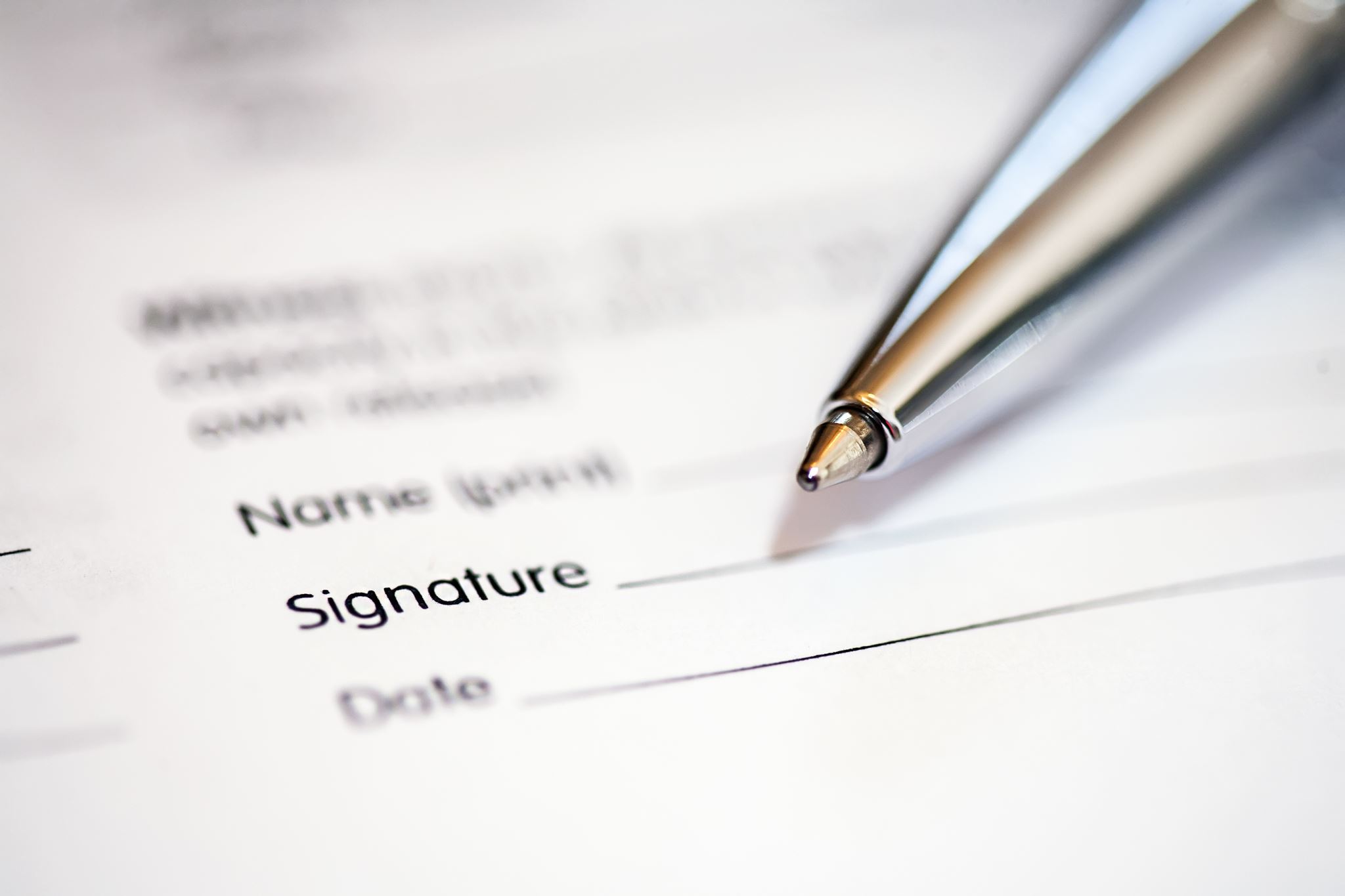 CONVOCATORIA A EVALUADORES 2022 PARA INSTANCIAS DE FERIAS 03 de mayo al 5 de junio de 2022
Completar el Formulario de Inscripción 2022 en link publicado en plataforma de Ferias y enviar. 
Los seleccionados serán informados e invitados a participar de una capacitación especifica en Evaluación formativa y Producción de devoluciones.
Jornada Virtual de Capacitación para Evaluadores
Miércoles 22 de Junio 2022- 15 a 19 hs
ESPERAMOS EVIDENCIAR IMPACTOS DE LA ENSEÑANZA DE LA CIENCIA Y LA TECNOLOGÍA EN CONTEXTOS
ENCUENTROS SINCRONICOS mediante enlace https://meet.Google.com/vwk-oqhm-yngDías Martes 3 y 10 de mayo de 10 a 12 hs
Continuamos con el pensamiento y las propuestas de la Dra. Silvia Rodríguez
MUCHAS GRACIAS¡¡¡


EQUIPO TECNICO PEDAGOGICO
PROGRAMA JARDINES Y ESCUELAS EN FERIAS
DIRECCION GENERAL DE CIENCIA Y TECNOLOGIA
Los Trabajos en Ferias de ciencias
Se espera que el docente y su clase identifiquen un tema que envuelva sus intereses e interrogantes por igual y en el cual se propongan las múltiples miradas que permite esa clase. 
 No son actividades extracurriculares, por el contrario se enfocan en un área curricular determinada y sobre ella se apoyan múltiples saberes de otras áreas que enriquecen la trayectoria de aprendizaje de los estudiantes.

ILa destreza de un docente de cualquier Nivel Educativo para elaborar con sus estudiantes un trabajo de feria de ciencias se vincula con sus propias estrategias didácticas, con su creatividad y la de su clase, y con los objetivos pedagógicos de la institución donde se gesta ese trabajo. Proyecto
Los docentes construyen auténticas prácticas didácticas organizadoras de la enseñanza; estas resultan una alternativa superadora a los modelos activistas o la simple transmisión de saberes
Brinda la oportunidad de un trabajo colaborativo, profundo y que generalmente produce aprendizajes de alta significatividad tanto para los estudiantes como para la institución.
LOS TRABAJOS EN FERIA DE CIENCIAS
Un trabajo de feria no implica necesariamente una serie de “experimentos que buscan confirmar una hipótesis

El llamado “método científico” debe pensarse como una estrategia metodológica (didáctica) que sólo será pertinente en algunos trabajos de ferias que necesariamente deban utilizarlo para alcanzar sus objetivos pedagógicos.

Todos los proyectos para las ferias de ciencias nacen y se desarrollan desde el aula (¡no son actividades “extra-clases”!) y conllevan un lapso determinado, quizás más flexible que el de una unidad didáctica ordinaria ya que involucra algunos aspectos específicos, como  diseñar una comunicación adecuada (oral, escrita y visual) a diferentes personas que pueden o no formar parte de la comunidad educativa de la institución donde se gesta ese proyecto.
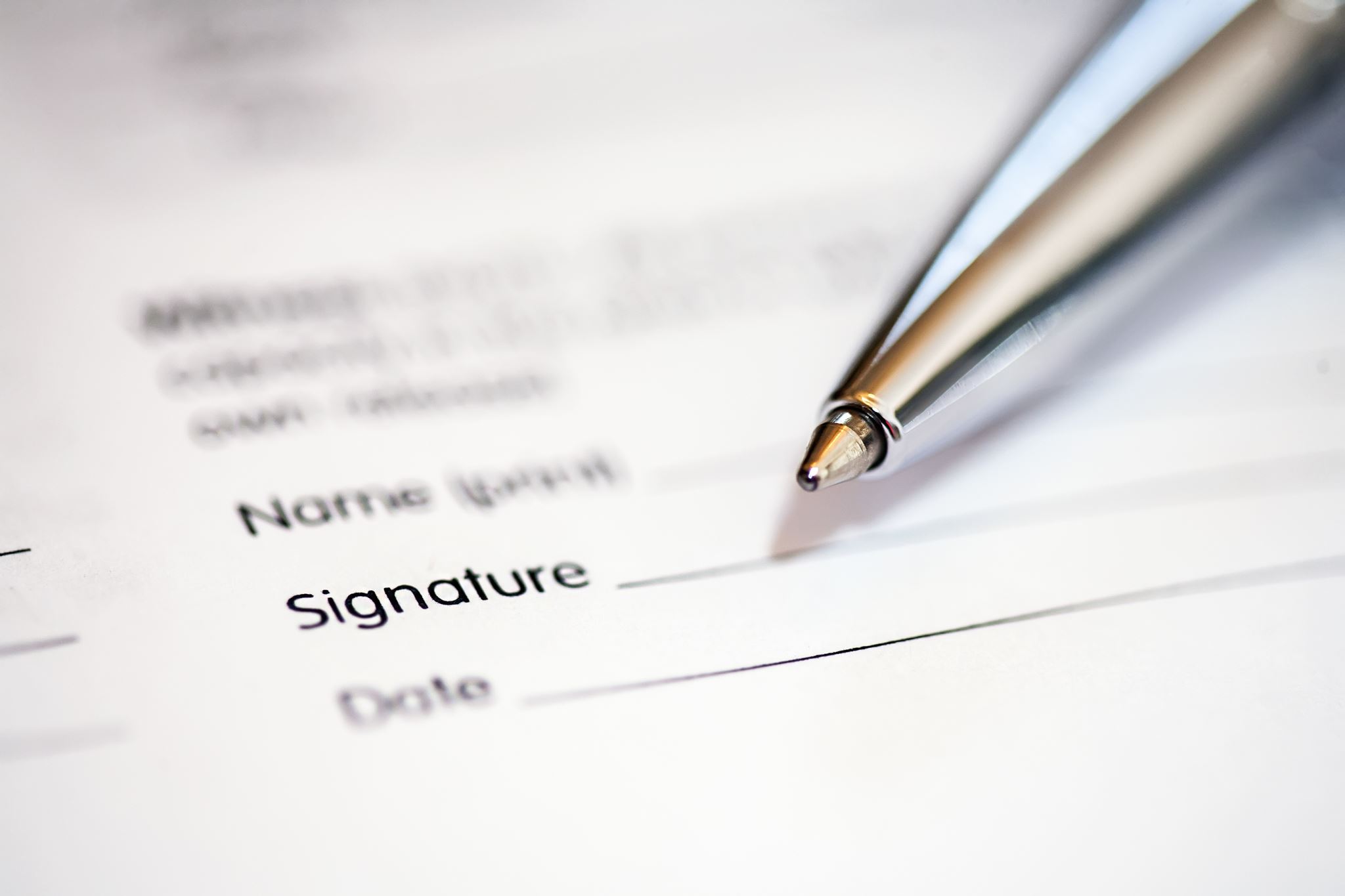 Los trabajos en feria de ciencias requiere de una planificación
Iniciar el año lectivo con un proyecto específico con el fin de que ponga en juego los contenidos curriculares 

Elaborar un proyecto a partir de una cuestión emergente entre los alumnos 

El grupo autor deberá darle un lugar importante a la comunicación de su producción, por eso es también delicado cómo se escoge a quienes representarán a la clase durante la feria de ciencias (equipo expositor).
NIVEL SUPERIOR
Lo mas importante  en la Feria de ciencias es el trabajo pedagógico desarrollado en las aulas del IFD, Tecnicatura superior o universidad , para lograr que futuros docentes de todos los Niveles y Modalidades Educativas diseñen propuestas de enseñanza innovadoras que tengan como objetivo principal la mejora en los aprendizajes.

 Se distinguen por la presentación de propuestas de enseñanza. Estos deberían partir de inquietudes, problemas o necesidades acordes al año al que pertenecen los estudiantes y reflejar lo realizado al respecto en las aulas, con el acompañamiento del docente a cargo (docente asesor).
 
 Se espera que los trabajos sean originales y den cuenta de la indagación llevada a cabo por los futuros docentes en torno  a la enseñanza de diferentes disciplinas y/o campos curriculares.
CARPETA DE CAMPO
PRESENTACION DE LOS TRABAJOS
INFORME DEL TRABAJO
Es importante también, más allá de tener presente los saberes en torno al saber disciplinar, su objeto, sus prácticas; apelar a un enfoque didáctico que permita colocar la enseñanza en el centro.
REGISTRO PEDAGOGICO
EXHIBICIÓN DE LOS TRABAJOS
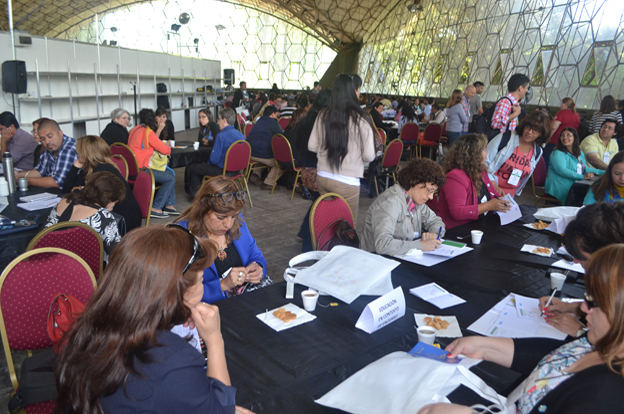 La devolución le permitirá al equipo autor realizar las reformulaciones necesarias para la mejora del trabajo.
La tarea del docente evaluador es fundamentalmente escuchar a los estudiantes en la exposición de su proyecto, leer y analizar en términos educativos los documentos que exhiben para dar cuenta de su trabajo y valuar los mismos según criterios pedagógicos acordados con anterioridad.
Se pretende que la devolución sostenga y aumente el interés de los estudiantes y docentes en el trabajo áulico vinculado con las temáticas abordadas en el trabajo. Además de la devolución oral, los evaluadores confeccionarán una devolución escrita acerca de la puesta en valor del trabajo.
La evaluación y devolución en el marco de la evaluación formativa
Evaluar implica valorar y tomar decisiones  que impactan directamente en la vida de los otros.
No olvidar cuando estamos evaluando
Concentrarse y evitar la distracción
Prepararse sobre el tema a escuchar.
No adelantar conclusiones
Escuchar con empatía
Tomarse el tiempo necesario para escuchar
Crear y establecer un clima agradable
Utilizar un lenguaje entendible para los expositores pero ala vez  cuidado.
Ojo con los gestos.
EVALUACION FORMATIVA
Recoger información de los procesos que se encuentran en desarrollo

Permite mejorar los procesos a evaluar debido a que se desarrollan simultáneamente
DA LUGAR A LA RETROALIMENTACIÓN
Rebeca Anijovich (2010) plantea que una clave para construir la evaluación como herramienta potente para la enseñanza y el aprendizaje es fortalecer la retroalimentación, es decir, la devolución que realiza un otro (ya sea el docente u otros compañeros, en la medida que estén preparados para hacerlo), sobre las propias producciones. La retroalimentación es básicamente un proceso de regulación de los aprendizajes y la enseñanza.
Retroalimentación formativa
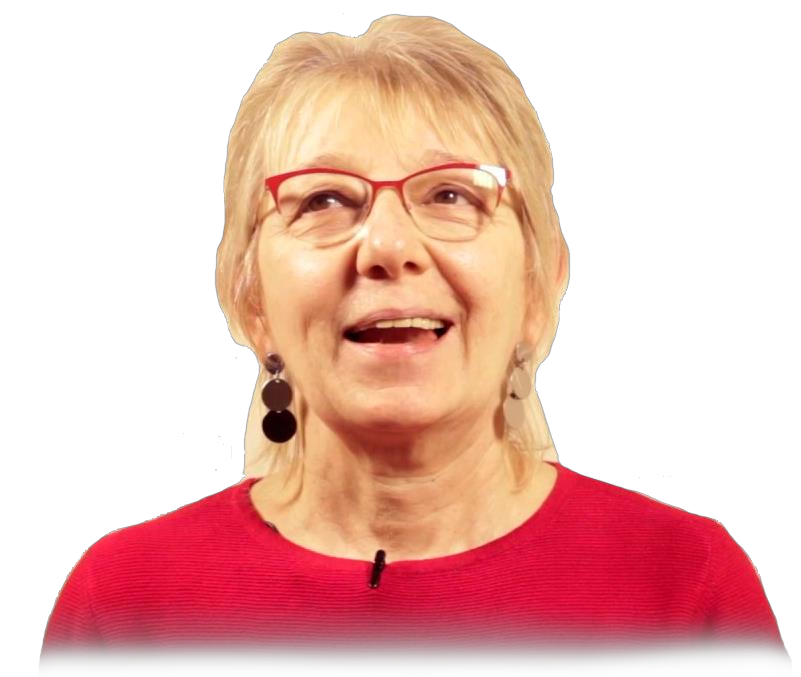 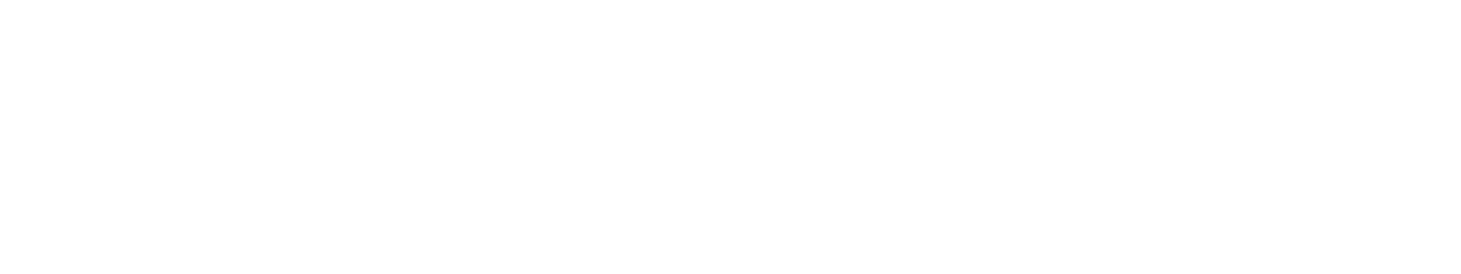 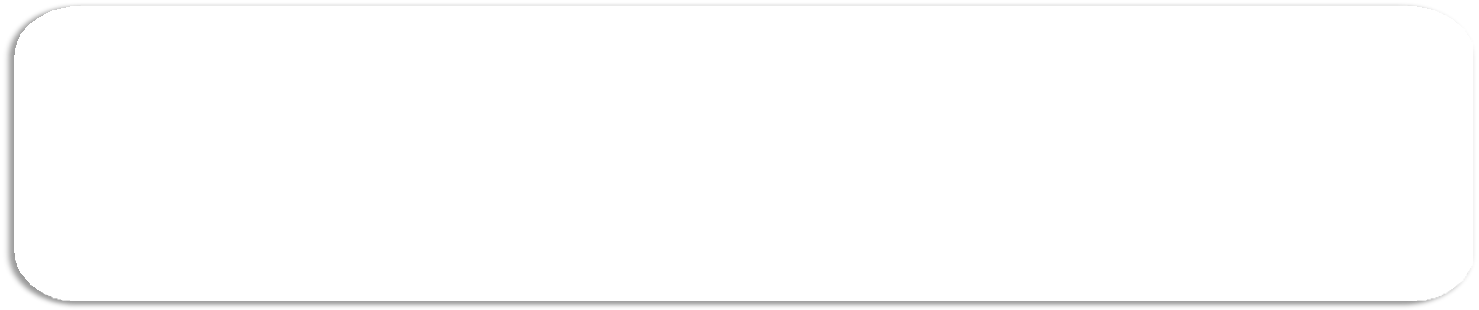 “Modelo dialógico donde la intención es ayudar a que el estudiantes desarrolle las capacidades de aprender a aprender. Establecer un circuito de retroalimentación donde yo le digo algo de su trabajo para que el estudiante pueda hacer algo con la información que yo le brindo.”

Rebeca Anijóvich
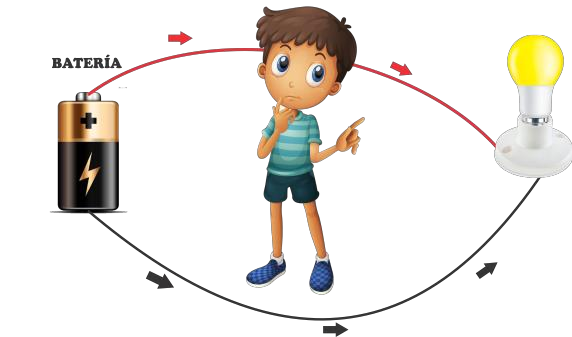 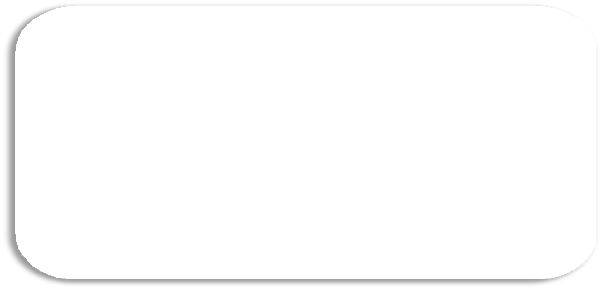 Dialógico (ayudar al desarrollo de las habilidades de los estudiantes para monitorear, evaluar y regular su aprendizaje)
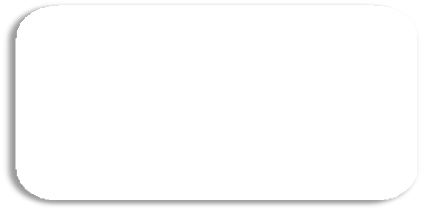 Transmisión de información
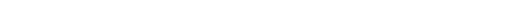 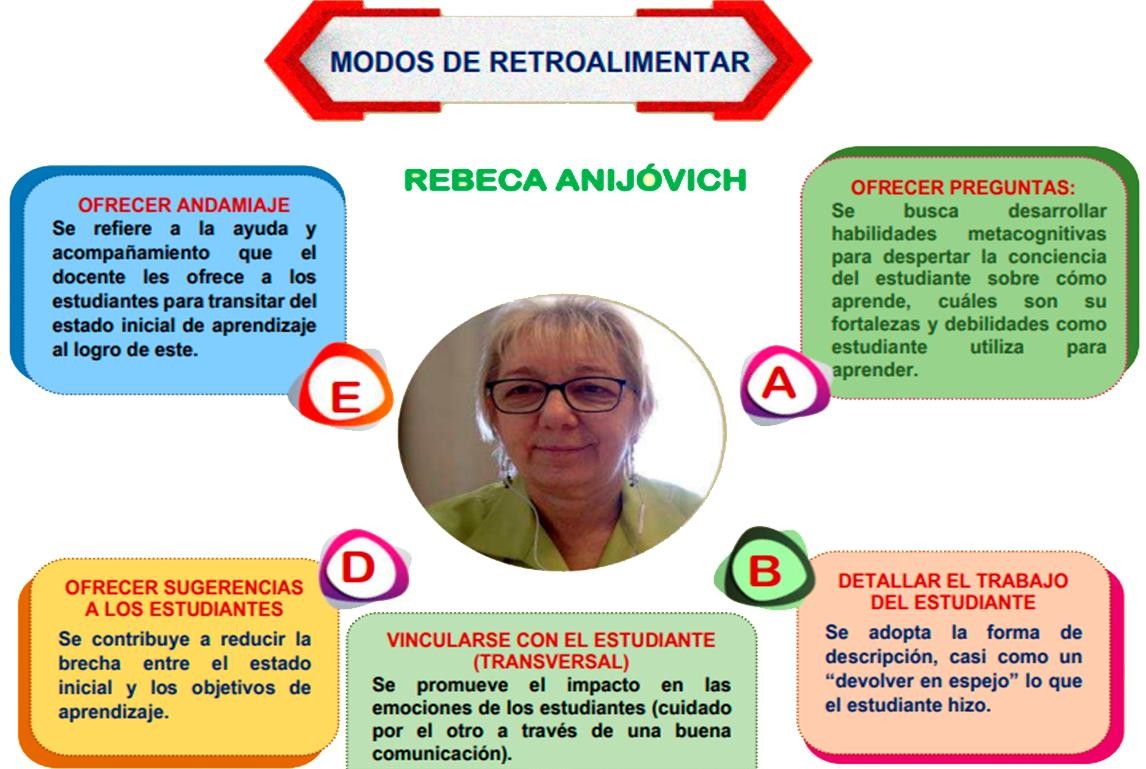 La evaluación formativa tiene cuatro objetivos principales:

 1. Regulación pedagógica
 2. Gestión de los errores 
3. La profundización de los logros
 4. Autoevaluación de los alumnos
.
¿ Cómo retroalimentar ?
Escalera de la retroalimentación (Wilson, 2001)
Ofrecer sugerencias
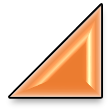 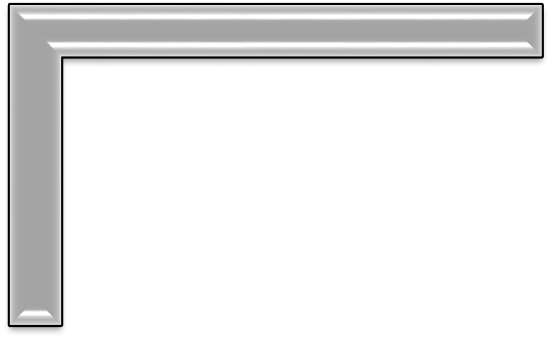 Expresar inquietudes
Yo veo que avanzas, ten en cuenta esta recomendación para mejorar tu escrito…
Ya lograste este
objetivo, solo falta que fortalezcas un poco más la redacción …
Te quedó muy bien; solo
faltaría mejorar en….
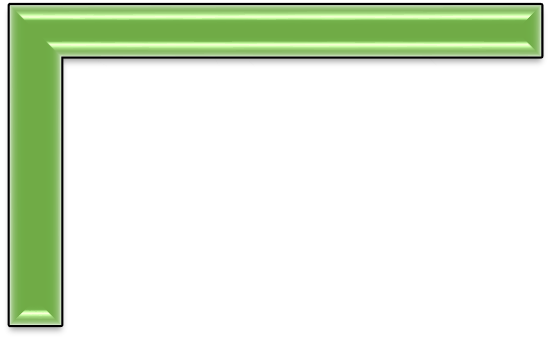 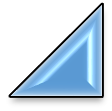 Valorar
¿Qué ideas tienes para mejorar la actividad, tarea o proyecto?
¿Pensaste como tu idea podría impactar en…?
Me pregunto qué pasaría si incluyes lo siguiente….
Aclarar
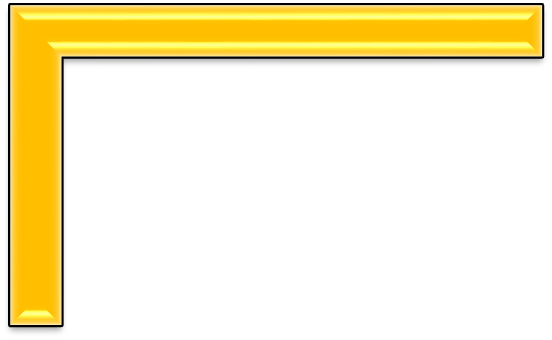 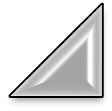 ¡Excelente trabajo..pregunta etc! fundamentaste muy bien la exposición. • Me encantó tu idea y ejemplo porque allí está la clave de la propuesta.
El proceso que has seguido es lo que se refleja
en los diferentes
productos…
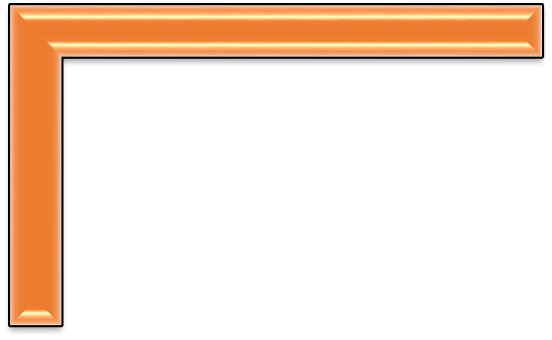 Explícame con mayor
detalle sobre …
Dijiste que se puede hacer así… ¿a qué te refieres?
Dame un ejemplo…
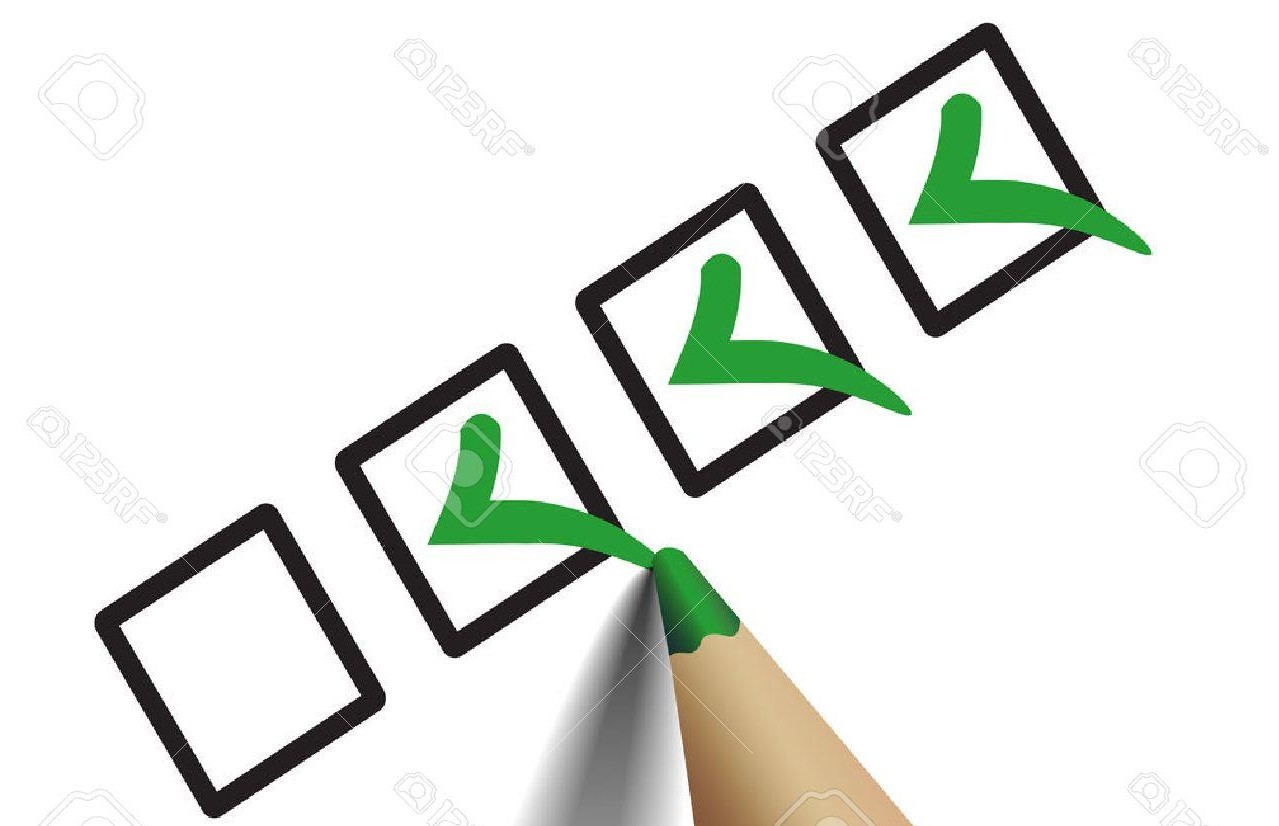 .
¿ Cómo retroalimentar ?
Modo de retroalimentar- Rebeca Anijovich 2019
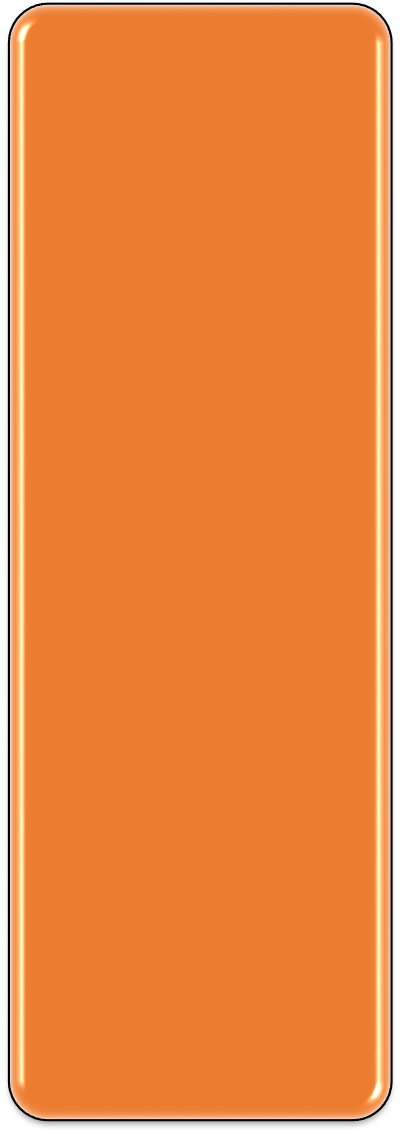 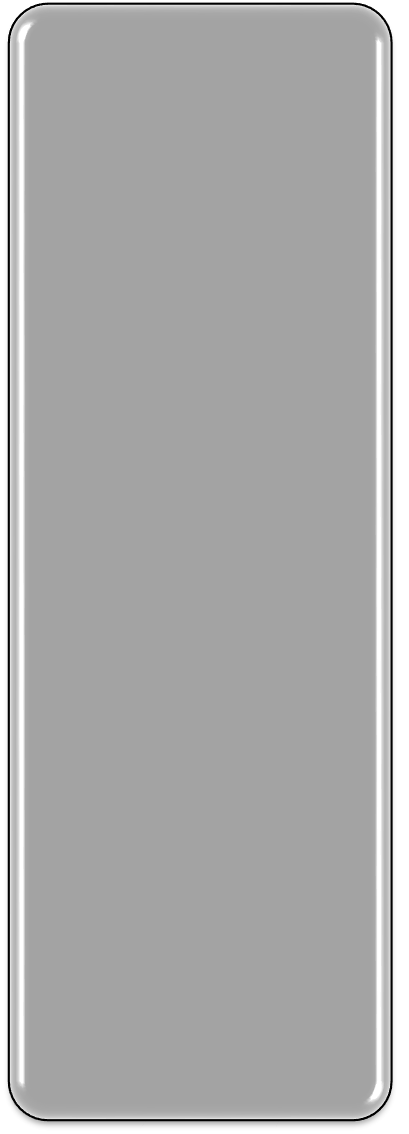 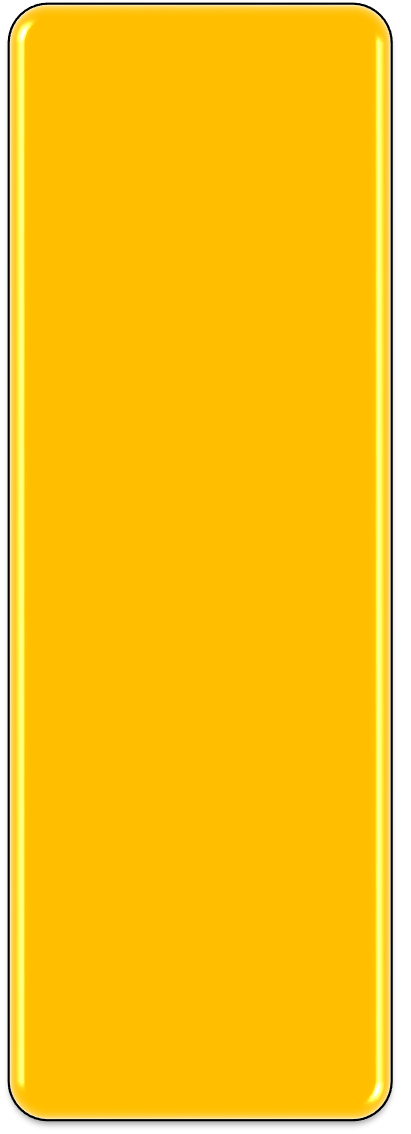 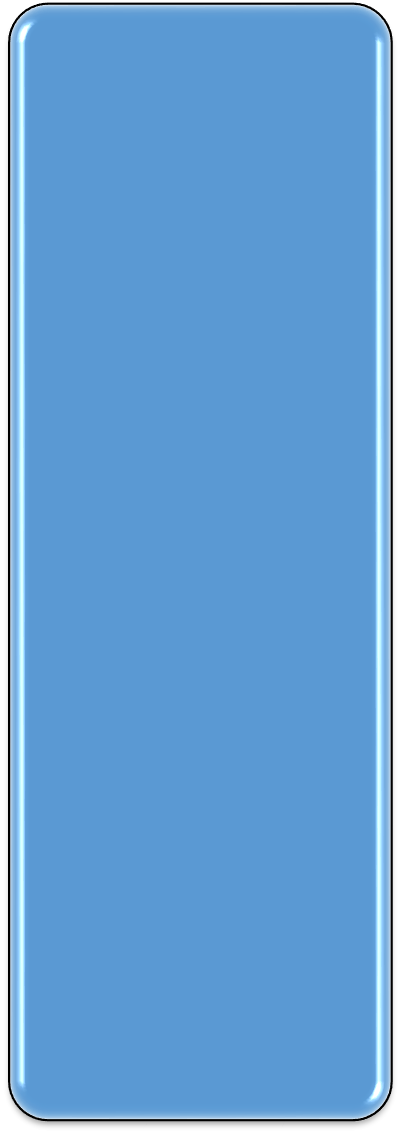 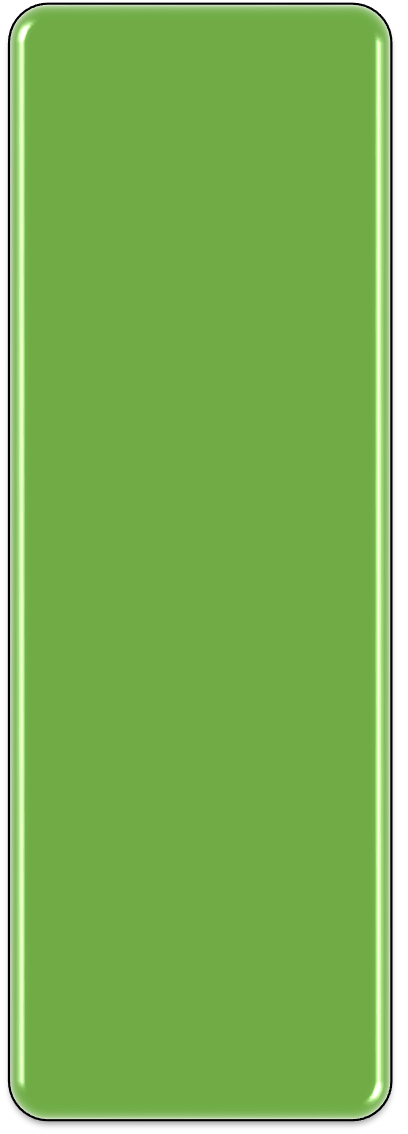 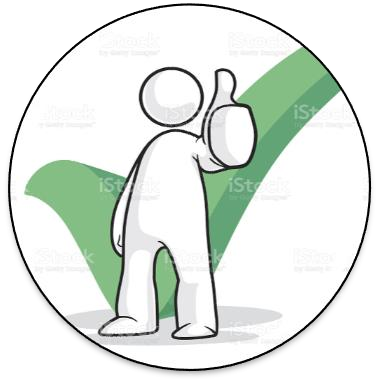 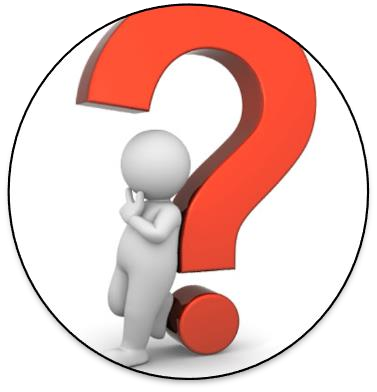 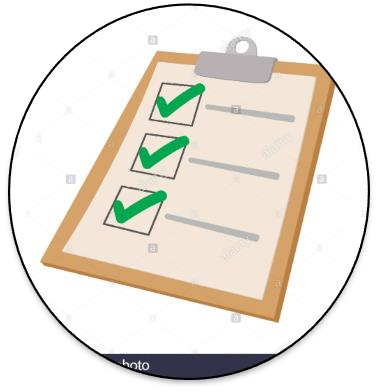 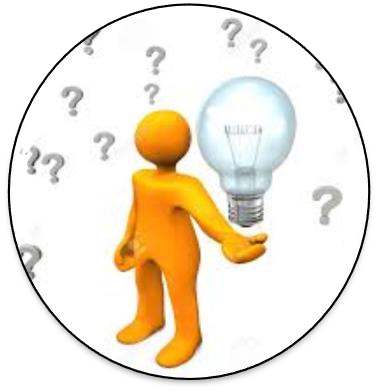 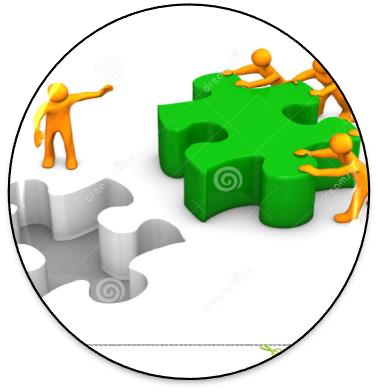 a
Ofrecer andamiaje:
Observo que desarrollaste el
problema, pero no te veo muy seguro de la estrategia que utilizaste. Mira como lo hago y luego me comentas como lo hiciste tu.
Detallar el trabajo del estudiante :
Definiste muy bien el planteamiento del problema.
Realizaste muy bien el informe.
Seguiste la
estructura …
Ofrecer sugerencias a los estudiantes:
Observo que hiciste el plan textual
para escribir el cuento. Ahora te
recomiendo …
Ofrecer preguntas:
¿Me puedes explicar con un ejemplo cómo estás pensando …?
Entonces qué
pasaría si…?
Valorar los avances y logros
Me he dado cuenta que solucionaste el
problema sin la
ayuda de tus
compañeros!
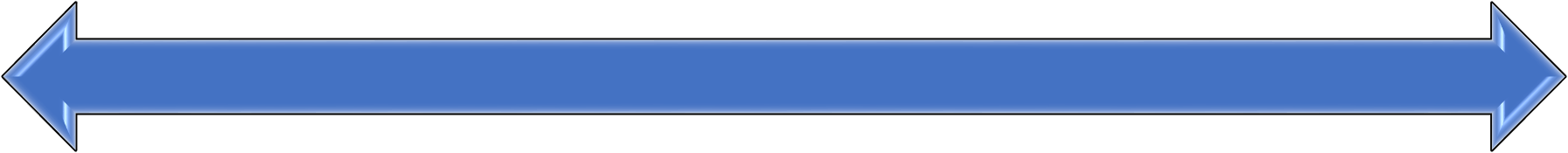 Vinculación transversal con el estudiante
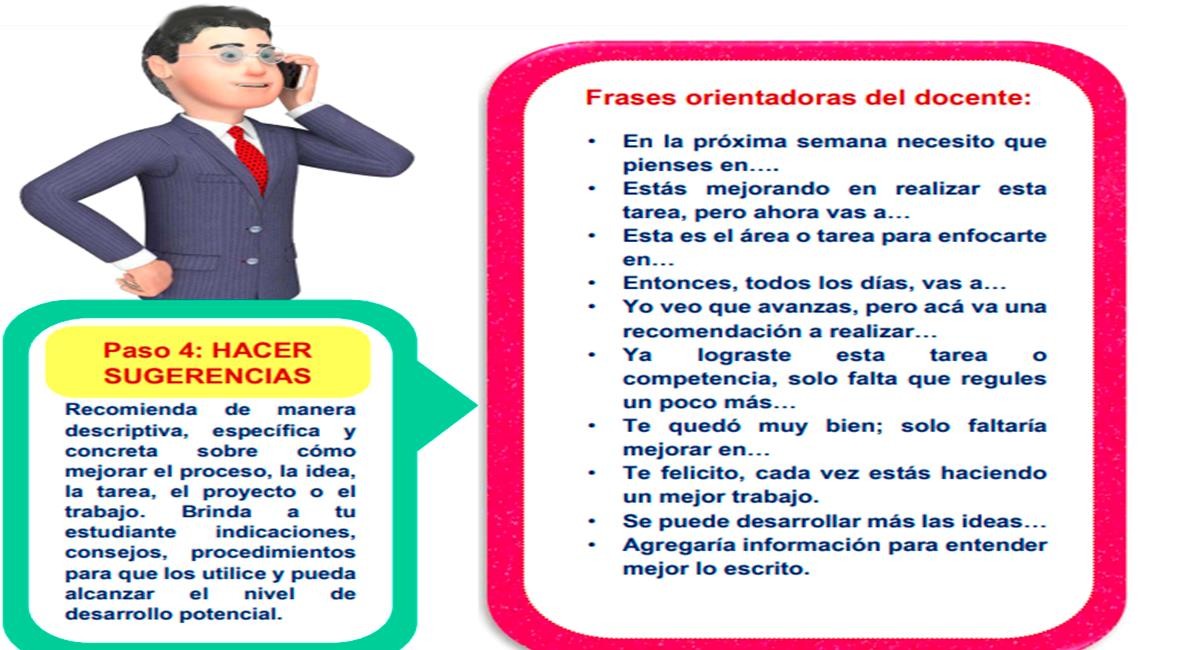 La propuesta de este encuentro consiste en ofrecer algunas pistas para repensar  la devolución de la evaluación
RETROALIMENTACION
Dice Perrenoud que
 “la evaluación formativa adquiere todo su sentido en el marco de una estrategia pedagógica de lucha contra el fracaso y las desigualdades que está lejos de ser puesta en práctica en todas partes con coherencia y continuidad” (2008: 16).
“La efectividad de una retroalimentación depende de la receptividad de quien la recibe, pero también de cuan eficaz sea el que la comunica. Quien emite el feedback debe utilizar un nivel de lenguaje verbal y no verbal adecuado para su receptor y crear un contexto físico y emocional para que el mensaje impacte en la dirección deseada” (Anijovich; 2010: 136).
Pasos para una retroalimentación constructiva
Iniciar con un comentario positivo.
 Resaltar lo positivo, no sólo lo negativo.
 Presentar lo negativo como algo que podría ser mejor.
Evaluar el proceso o el producto, nunca la persona. 
 Evitar burlas y vergüenzas.
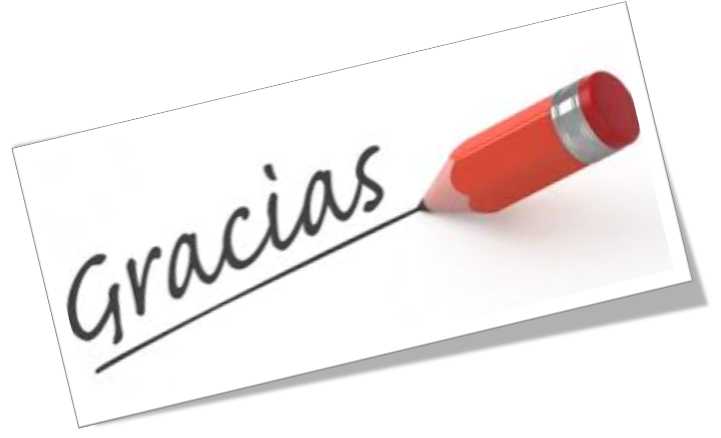 Dra. Prof. Silvia Rodriguez